Fig. 2. Hypotheses of early animal phylogeny based on (A) the scenario by Salvini-Plawen (1978); (B) ...
Integr Comp Biol, Volume 45, Issue 4, August 2005, Pages 585–594, https://doi.org/10.1093/icb/45.4.585
The content of this slide may be subject to copyright: please see the slide notes for details.
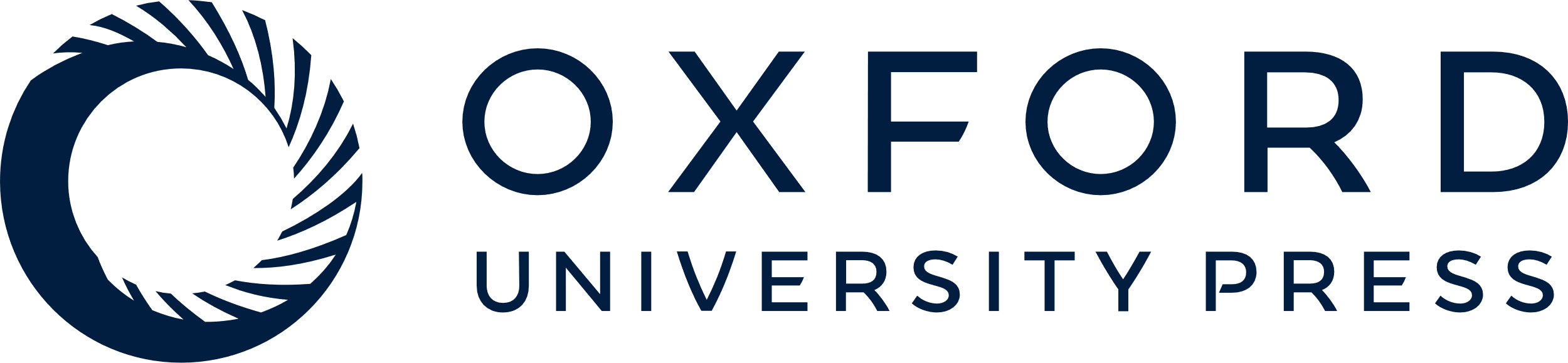 [Speaker Notes: Fig. 2. Hypotheses of early animal phylogeny based on (A) the scenario by Salvini-Plawen (1978); (B) cladistic analyses by Schram (1991), Nielsen et al. (1996), Zrzavý et al. (1998), and Peterson and Eernisse (2001); and (C) typical 18S rRNA analyses (Collins, 1998; Kim et al., 1999)


Unless provided in the caption above, the following copyright applies to the content of this slide: The Society for Integrative and Comparative Biology]